Copyright © 2014 McGraw-Hill Education. All rights reserved. No reproduction or distribution without the prior written consent of McGraw-Hill Education.
Chapter Preview
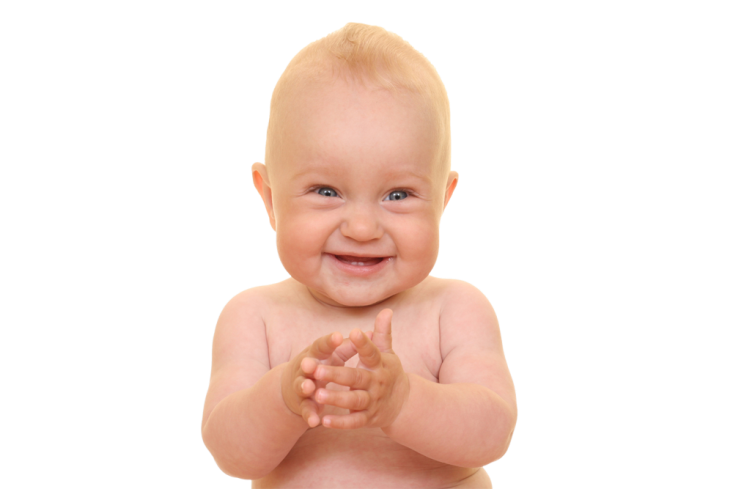 Exploring Development

Child Development

Adolescence

Adulthood and Aging

Health and Wellness
[Speaker Notes: Chapter 9 example 2]
Development
The pattern of continuity and change in human capabilities that occurs throughout life.

Growth
Decline
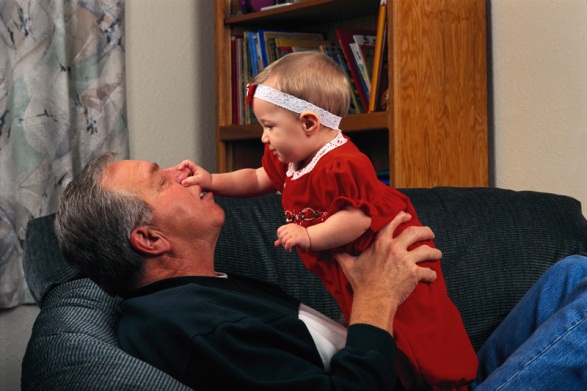 Copyright © 2014 McGraw-Hill Education. All rights reserved. No reproduction or distribution without the prior written consent of McGraw-Hill Education.
9-3
Development
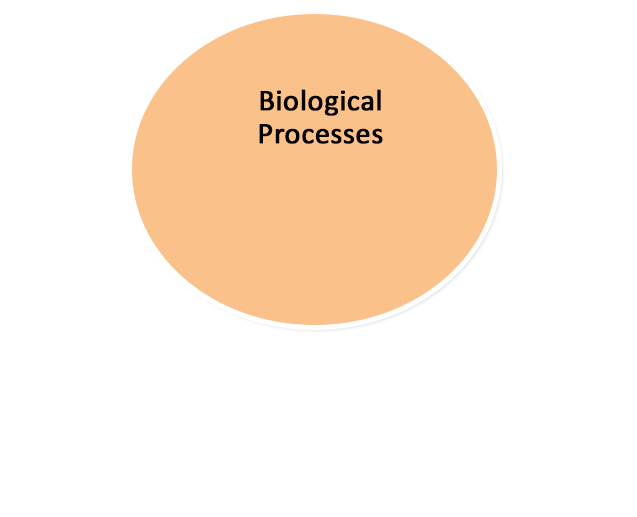 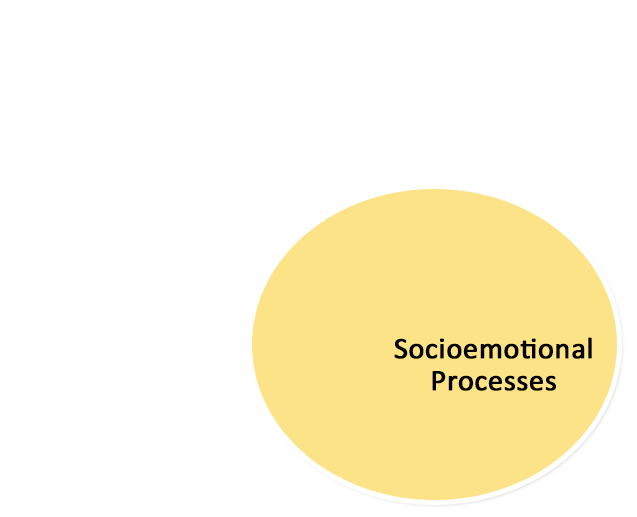 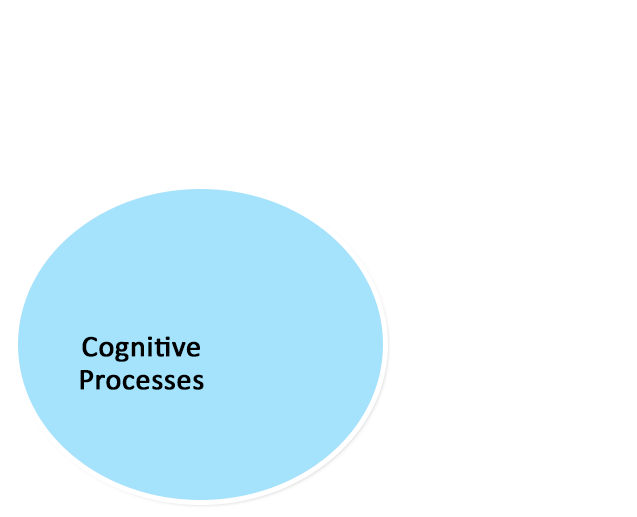 Copyright © 2014 McGraw-Hill Education. All rights reserved. No reproduction or distribution without the prior written consent of McGraw-Hill Education.
9-4
[Speaker Notes: Note: Instructors should indicate that each developmental period that will be covered marks important physical, cognitive, and socioemotional changes, and that all are “intricately interwoven.”]
Research Methods in Developmental Psychology
Age-Related Differences

cross-sectional studies
   cohort effects

longitudinal studies
Copyright © 2014 McGraw-Hill Education. All rights reserved. No reproduction or distribution without the prior written consent of McGraw-Hill Education.
9-5
Nature and Nurture
Nature
biological inheritance
Nurture 
environmental experiences
Self
individuals take active roles in own development
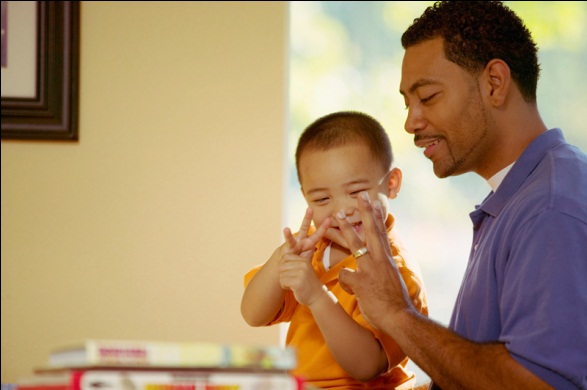 Copyright © 2014 McGraw-Hill Education. All rights reserved. No reproduction or distribution without the prior written consent of McGraw-Hill Education.
9-6
Resilient Children
Which has a greater impact:
early or later experience? 

Resilience 
a person’s ability to recover from or adapt to difficult times
Resilient children become capable adults.
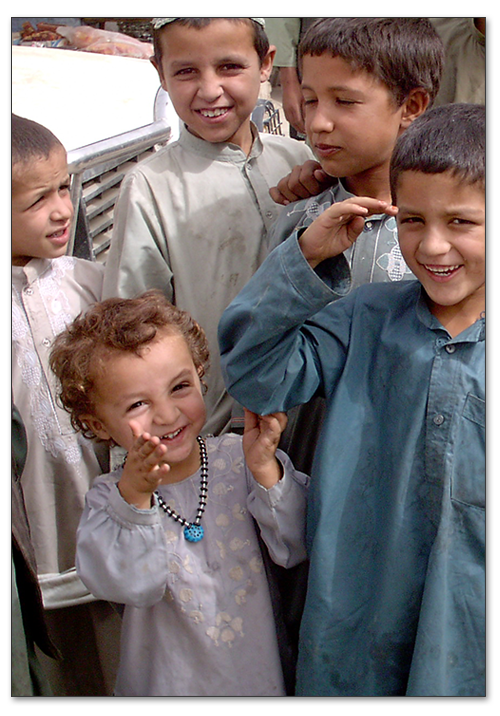 Copyright © 2014 McGraw-Hill Education. All rights reserved. No reproduction or distribution without the prior written consent of McGraw-Hill Education.
9-7
Prenatal Development
Germinal Period (Weeks 1-2)
conception
fertilization
zygote 

Embryonic Period (Weeks 3-8)
differentiation of tissue
organ formation

Fetal Period (Months 2-9)
development of functionality
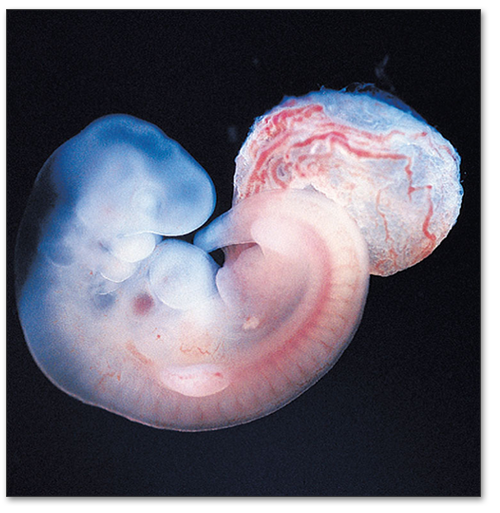 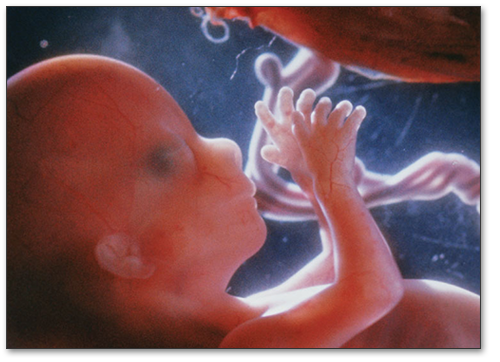 Copyright © 2014 McGraw-Hill Education. All rights reserved. No reproduction or distribution without the prior written consent of McGraw-Hill Education.
9-8
Prenatal Development
Teratogens are agents that cause birth defects
nicotine	
alcohol
STIs 

Effects of teratogens depend on…
timing of exposure
genetic characteristics
postnatal environment
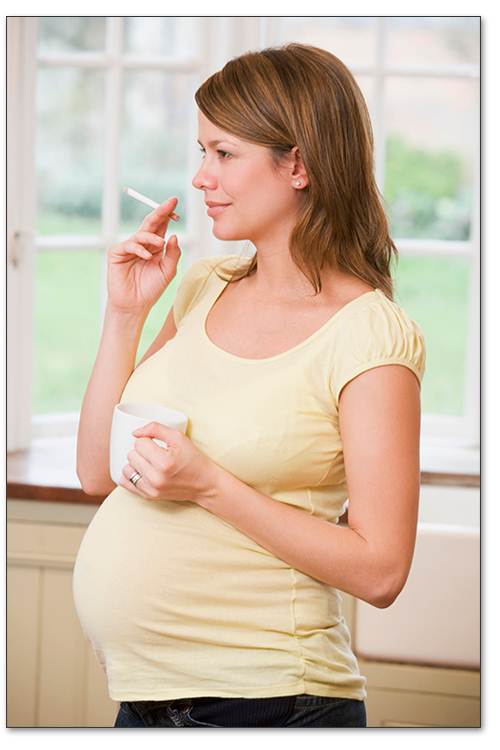 Copyright © 2014 McGraw-Hill Education. All rights reserved. No reproduction or distribution without the prior written consent of McGraw-Hill Education.
9-9
Physical Development
Reflexes are genetically wired behaviors.
Some are crucial for survival.

persist throughout life
coughing, blinking, yawning

disappear with neurological development
grasping, rooting, moro
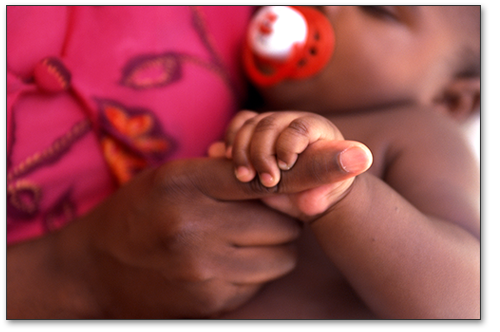 Copyright © 2014 McGraw-Hill Education. All rights reserved. No reproduction or distribution without the prior written consent of McGraw-Hill Education.
9-10
[Speaker Notes: Note:  Many infant reflexes have no known natural utility and are often referred to as “useless” reflexes, e.g., Babinsky, Moro.  Physicians do use them, however, for diagnosis of neurological pathology.]
Perceptual and Motor Development
Motor Skills
locomotion
reach & grasp
Preferential Looking
give “choice” and measure preferences
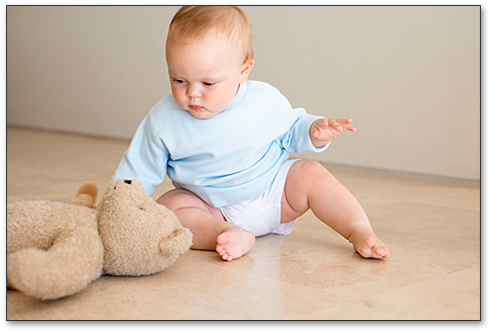 Copyright © 2014 McGraw-Hill Education. All rights reserved. No reproduction or distribution without the prior written consent of McGraw-Hill Education.
9-11
Brain Development
Myelination continues after birth.

Synaptic connections increase dramatically.

Brain mass increases dramatically.
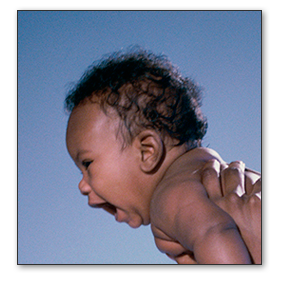 Copyright © 2014 McGraw-Hill Education. All rights reserved. No reproduction or distribution without the prior written consent of McGraw-Hill Education.
9-12
[Speaker Notes: Note:  Through age 2, synaptic connections are massively over-produced.  After that age, gradual synaptic pruning brings the number of synapses down to the adult level.  It is presumed that genetically programmed over-production coupled with experientially directed pruning allows the brain to develop a vast neural network precisely tuned to the environment the individual is raised in.]
Cognitive Development
Jean Piaget (1896-1980)

Children actively construct their cognitive world using:
Schemas
concepts or frameworks that organize information
Assimilation
incorporate new info into existing schemas
Accommodation
adjust schemas to new information
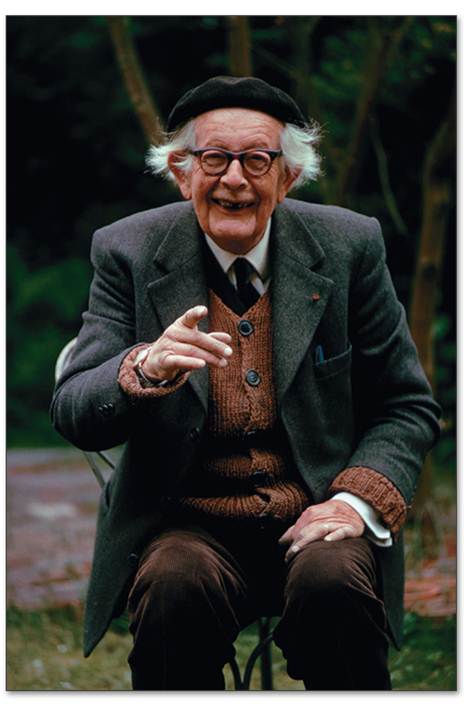 Copyright © 2014 McGraw-Hill Education. All rights reserved. No reproduction or distribution without the prior written consent of McGraw-Hill Education.
9-13
Piaget’s Theory
Sensorimotor Stage (birth - 2 years)
coordinate sensations with movements
object permanence
progress from reflexive action to symbolic thought

Preoperational Stage (2 - 7 years)
symbolic thinking: words & images
intuitive reasoning 
egocentrism
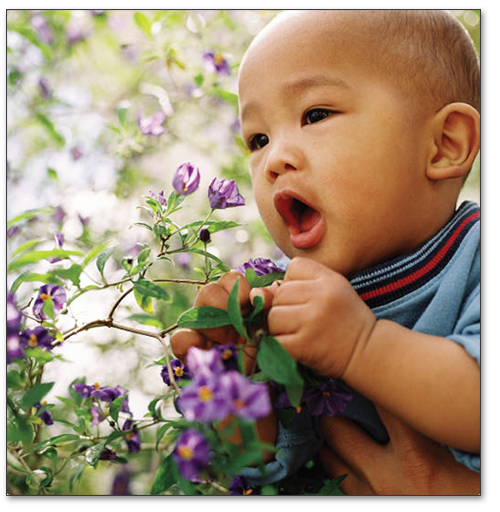 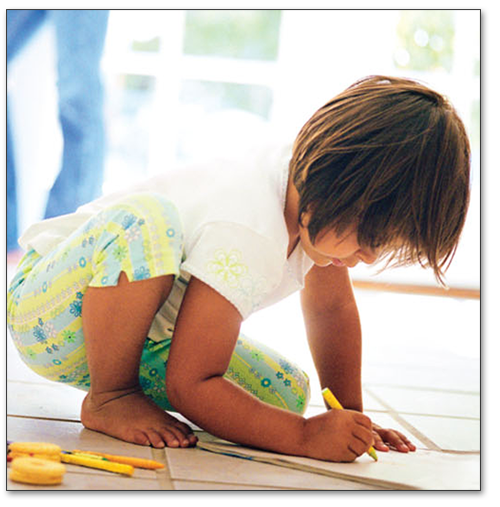 Copyright © 2014 McGraw-Hill Education. All rights reserved. No reproduction or distribution without the prior written consent of McGraw-Hill Education.
9-14
Piaget’s Theory
Concrete Operational Stage (7 – 11 yrs)
operational thinking (e.g., conservation)
classification skills
reason logically in concrete contexts

Formal Operational Stage (11-15 yrs)
lasts through adulthood
abstract and idealistic thought
hypothetical-deductive reasoning
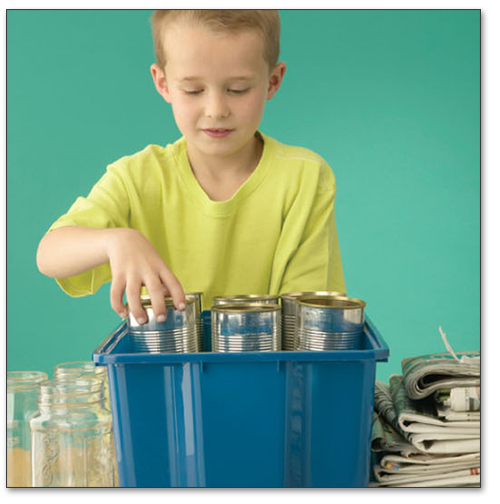 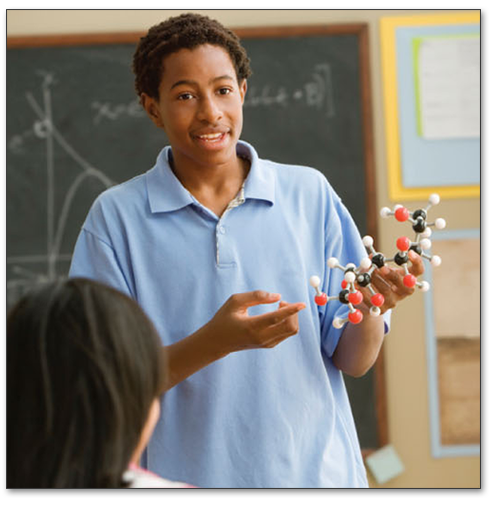 Copyright © 2014 McGraw-Hill Education. All rights reserved. No reproduction or distribution without the prior written consent of McGraw-Hill Education.
9-15
Evaluating Piaget’s Theory
Underestimated Infant Object Permanence 
(as well as other child abilities)

Overestimated Adolescent/Adult Hypothetical-Deductive thought

Culture and education also influence development.
Copyright © 2014 McGraw-Hill Education. All rights reserved. No reproduction or distribution without the prior written consent of McGraw-Hill Education.
9-16
Other Theories of Intellectual Development
Baillargeon and Nativist Approach

Vygotsy’s Sociocultural  Cognitive Theory
child as apprentice to expert adults

Information-Processing Theory
memory
executive function
Copyright © 2014 McGraw-Hill Education. All rights reserved. No reproduction or distribution without the prior written consent of McGraw-Hill Education.
9-17
Temperament
an individual’s behavioral style or characteristic way of responding

Three Clusters of Temperament 
Easy      Difficult      Slow-to-Warm-up

Other Perspectives on Temperament 
Effortful Control / Self-RegulationInhibition             Negative Affectivity
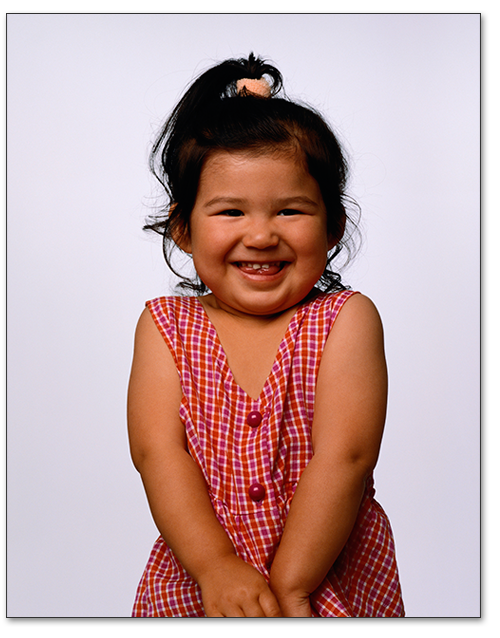 Copyright © 2014 McGraw-Hill Education. All rights reserved. No reproduction or distribution without the prior written consent of McGraw-Hill Education.
9-18
Infant Attachment
the close emotional bond between an infant and its caregiver

may provide important foundation for subsequent development
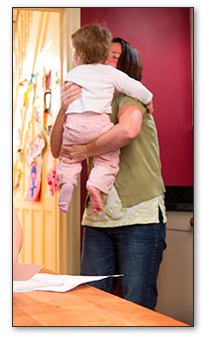 Copyright © 2014 McGraw-Hill Education. All rights reserved. No reproduction or distribution without the prior written consent of McGraw-Hill Education.
9-19
Infant Attachment
Harlow Study 
infant rhesus monkeys

Is it nourishment or contact that matters?

chose between two surrogate “mothers”
wire mother with food                         versus  cloth mother
Infants preferred cloth mother                across situations.

Contact comfort is critical to attachment.
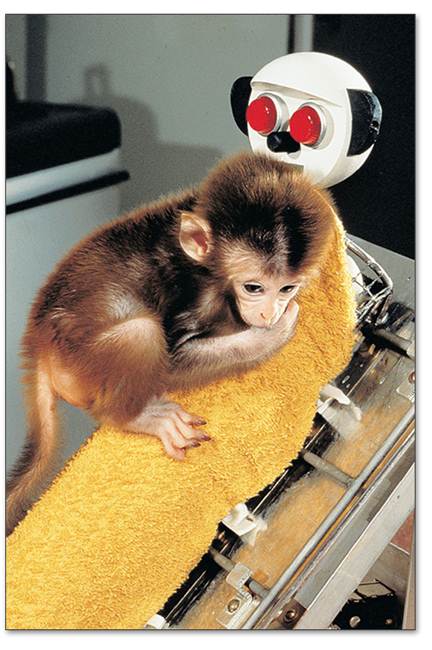 Copyright © 2014 McGraw-Hill Education. All rights reserved. No reproduction or distribution without the prior written consent of McGraw-Hill Education.
9-20
[Speaker Notes: Suggestion: Instructor might point out that this study was conducted at a time where science generally viewed attachment as a behavior that exists essentially because of reinforcement from being fed by caregivers.]
Infant Attachment
John Bowlby
Infant attachment lays foundation for all future relationships.   

Mary Ainsworth – Strange Situation Test
Caregivers leave infant alone with stranger, then return.
Secure attachment or insecure attachment?
Copyright © 2014 McGraw-Hill Education. All rights reserved. No reproduction or distribution without the prior written consent of McGraw-Hill Education.
9-21
Socioemotional Development
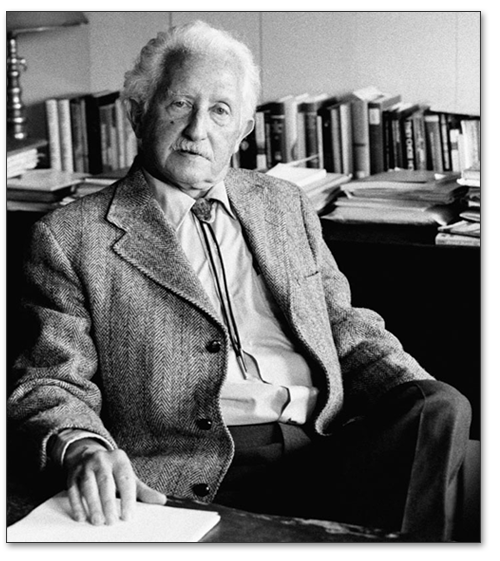 Erik Erikson (1902-1994)

Theory emphasizes lifelong development.

Eight psychosocial stages of development

Each stage represents a developmental task.
crisis that must be resolved
personal competence or weakness
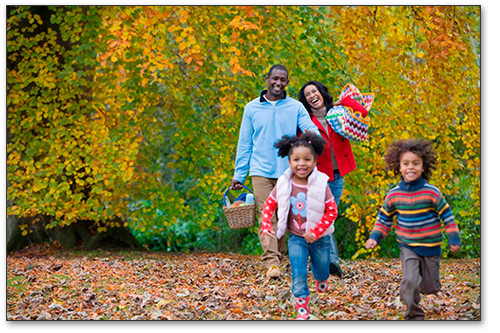 Copyright © 2014 McGraw-Hill Education. All rights reserved. No reproduction or distribution without the prior written consent of McGraw-Hill Education.
9-22
Erikson’s Theory
First Four Stages: Childhood

trust versus mistrust
  basic needs met by sensitive caregivers
autonomy versus shame and doubt
  discover and assert will of their own
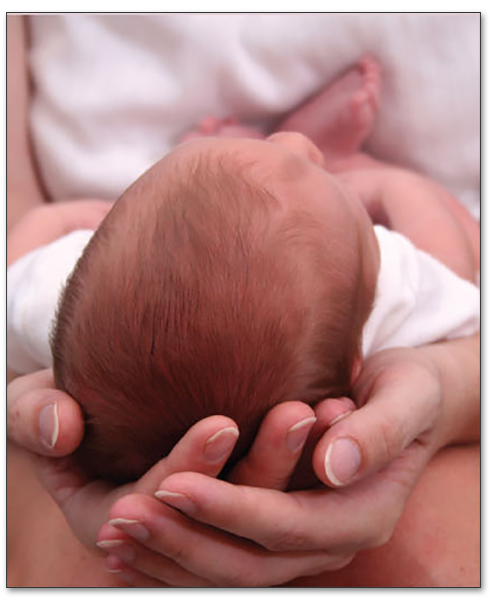 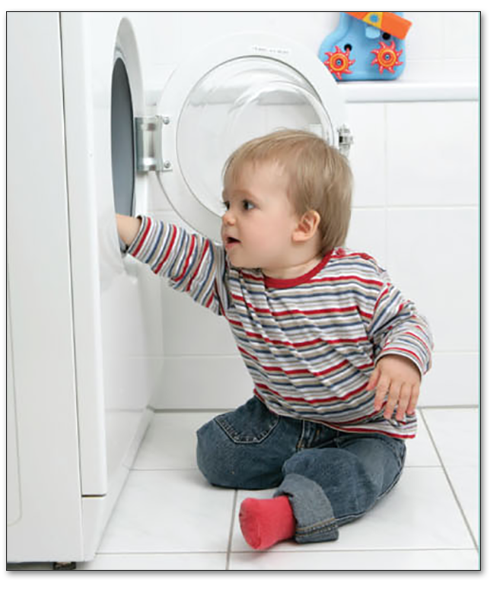 Copyright © 2014 McGraw-Hill Education. All rights reserved. No reproduction or distribution without the prior written consent of McGraw-Hill Education.
9-23
Erikson’s Theory
First Four Stages: Childhood

initiative versus guilt
challenged to assume responsibility
industry versus inferiority
mastering knowledge & intellectual skills
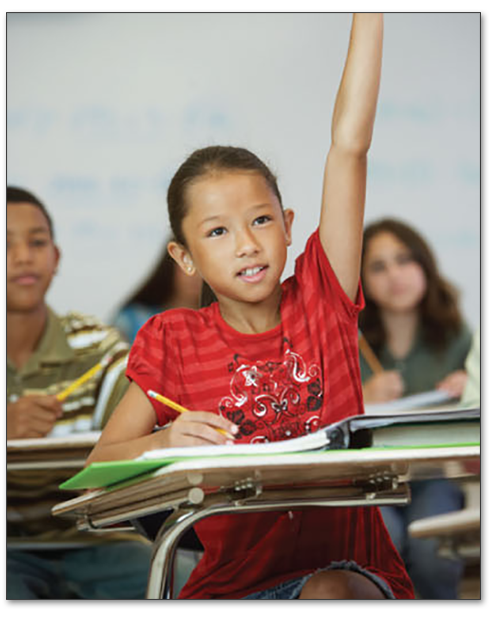 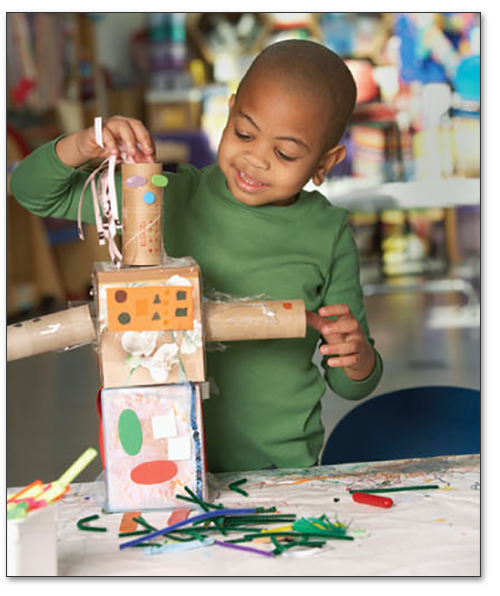 Copyright © 2014 McGraw-Hill Education. All rights reserved. No reproduction or distribution without the prior written consent of McGraw-Hill Education.
9-24
[Speaker Notes: Discussion:  Ask class whether they recall starting into elementary school as a pleasant or unpleasant experience, and why.  Tie in to challenges Erikson sees in this stage transition]
Evaluating Erikson’s Theory
Primary focus on case-study research

Omitted important developmental tasks
Copyright © 2014 McGraw-Hill Education. All rights reserved. No reproduction or distribution without the prior written consent of McGraw-Hill Education.
9-25
Baumrind’s Parenting Styles
Authoritarian
parents are controlling and punitive
correlated with child’s lack of initiative, poor communication skills, social incompetence

Authoritative
parents encourage independence with limits
correlated with child’s social competence, social responsibility, and self-reliance
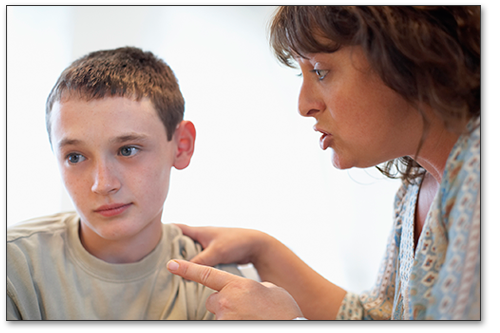 Copyright © 2014 McGraw-Hill Education. All rights reserved. No reproduction or distribution without the prior written consent of McGraw-Hill Education.
9-26
[Speaker Notes: Suggestion:  The instructor could take this opportunity to revisit the correlation-is-not-causation principle.
Discussion:  The instructor could ask students to classify their own parents.]
Baumrind’s Parenting Styles
Neglectful
parents generally uninvolved
correlated with less social competence and poor self-control in child

Permissive
parents are involved, but place few limits
correlated with child’s poor social competence, lack of respect for others, poor self-control
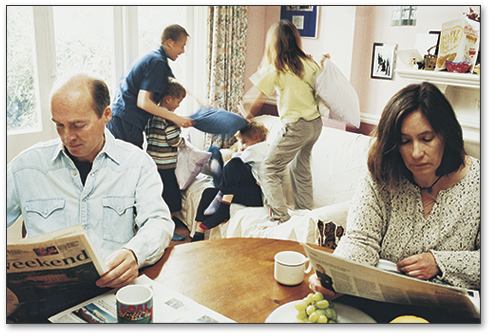 Copyright © 2014 McGraw-Hill Education. All rights reserved. No reproduction or distribution without the prior written consent of McGraw-Hill Education.
9-27
Moral Development
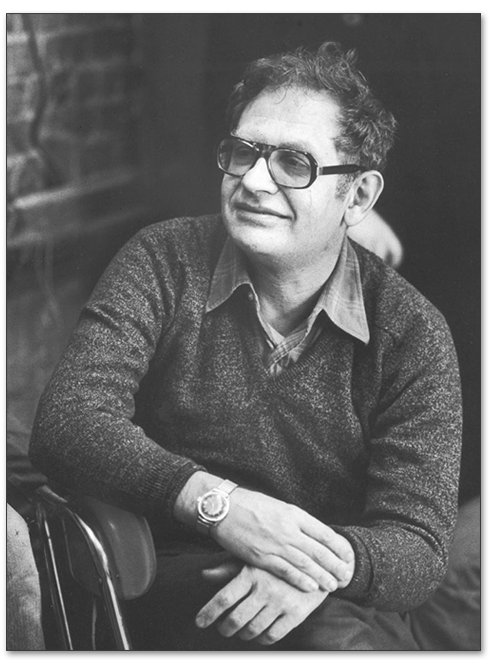 Kohlberg (1927-1987) 
presented moral dilemmas and analyzed responses

Preconventional
behavior guided by punishments and rewards
Conventional
standards learned from parents and society
Postconventional
contracts, rights and abstract principles
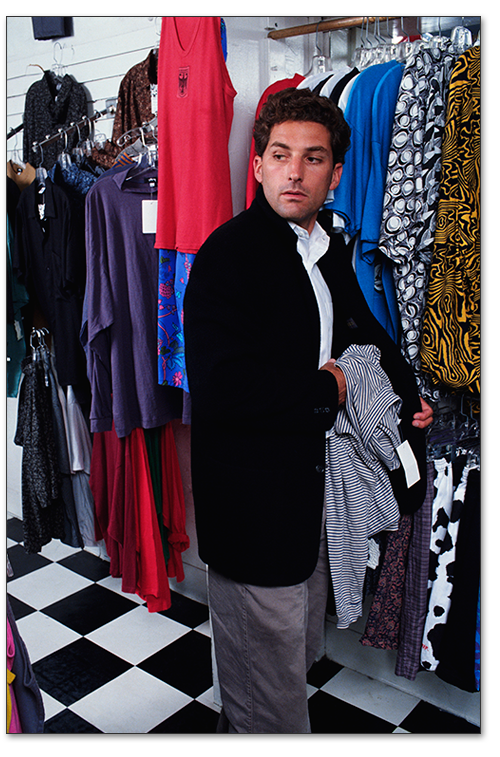 Copyright © 2014 McGraw-Hill Education. All rights reserved. No reproduction or distribution without the prior written consent of McGraw-Hill Education.
9-28
[Speaker Notes: Suggestion: Have class work through one of Kohlberg’s moral dilemmas.
Note: Because Kohlberg’s theory parallels Piaget’s theory of cognitive development, it may be helpful to point out the similarities / overlap.
Note: Instructors should point out that as moral development proceeds, morality shifts from being externally controlled to internally controlled]
Evaluating Kohlberg’s Theory
Moral Reasoning  ≠  Moral Behavior
what we say and do are not always consistent.


Misses Gender-Related Reasoning Styles
justice perspective (men)  < Kohlberg
care perspective (women) < Gilligan
Copyright © 2014 McGraw-Hill Education. All rights reserved. No reproduction or distribution without the prior written consent of McGraw-Hill Education.
9-29
Current Research on Moral Development
Prosocial Behavior
correlated with supportive parenting
correlated with self-control

Conscience Formation
forms by age 3 and carries over into adulthood
parent-child interactions
clear, elaborate, rich with emotional content
shared positive emotion
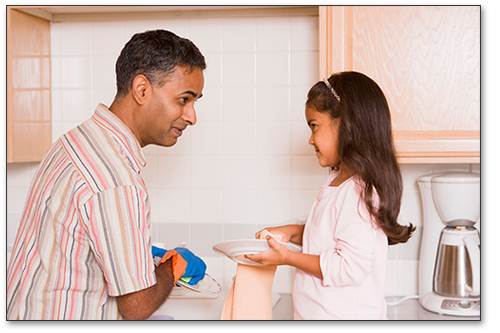 Copyright © 2014 McGraw-Hill Education. All rights reserved. No reproduction or distribution without the prior written consent of McGraw-Hill Education.
9-30
Moral Development
Parenting Strategies Associated with Morality in Children:

warm and supportive rather than harsh
reasoning with child when disciplining
help child learn to take others’ perspective
involve child in decision making
model moral behavior and thinking
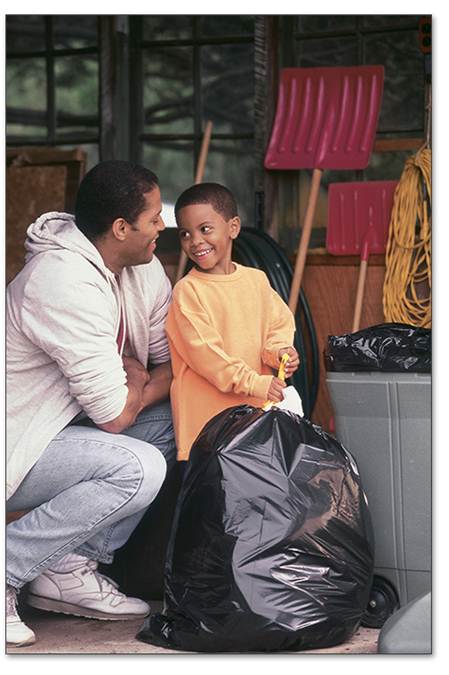 Copyright © 2014 McGraw-Hill Education. All rights reserved. No reproduction or distribution without the prior written consent of McGraw-Hill Education.
9-31
Understanding Adolescence
Transition from Childhood to Adulthood
starts age 10-12
ends age 18-21
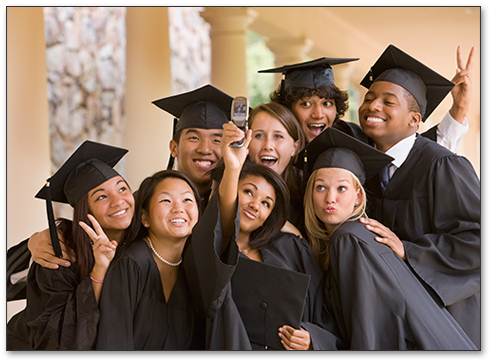 Copyright © 2014 McGraw-Hill Education. All rights reserved. No reproduction or distribution without the prior written consent of McGraw-Hill Education.
9-32
[Speaker Notes: Suggestion: Forewarn students of the amendment of these age norms in the up-coming discussion of extended adolescence]
Adolescent Physical Development
Puberty
rapid skeletal and sexual maturation
puberty begins at beginning of adolescence

Testosterone (androgen) — boys 
genital development, height, voice changes

Estrodiol (estrogen) — girls
breast, uterine, and skeletal development
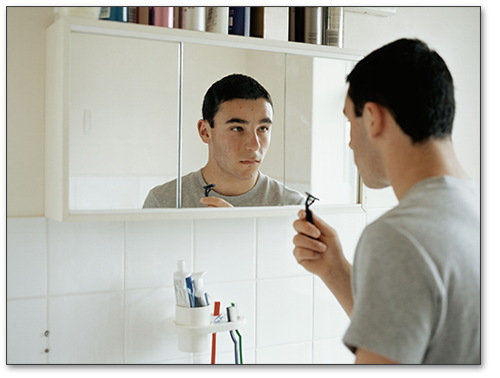 Copyright © 2014 McGraw-Hill Education. All rights reserved. No reproduction or distribution without the prior written consent of McGraw-Hill Education.
9-33
Adolescent Brain Development
Early
  amygdala
emotions
Late 
  prefrontal cortex
reasoning and decision making
risk taking
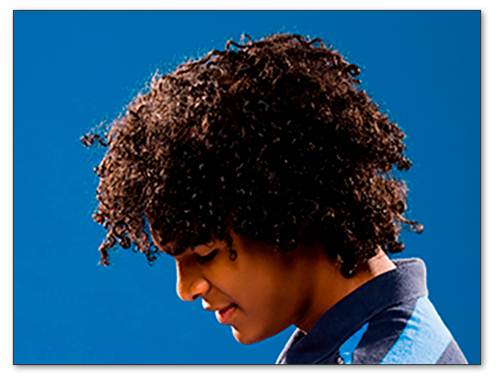 Copyright © 2014 McGraw-Hill Education. All rights reserved. No reproduction or distribution without the prior written consent of McGraw-Hill Education.
9-34
Cognitive Development
Piaget’s Formal Operational Stage

Adolescent Egocentrism
the belief that others are as preoccupied with the adolescent as he or she is
sense of uniqueness
sense of invincibility   
          risky behaviors
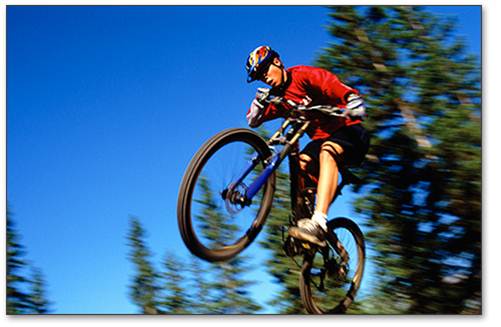 Copyright © 2014 McGraw-Hill Education. All rights reserved. No reproduction or distribution without the prior written consent of McGraw-Hill Education.
9-35
[Speaker Notes: Note: It is important to point out that not everyone engages in formal operational thought. Some remain at Piaget’s concrete operational stage.]
Socioemotional Development
Erikson: Psychosocial Development
   Identity versus Identity Confusion

Marcia’s Four Identity Statuses
Identity Diffusion: no exploration or commitment
Identity Foreclosure: commitment without exploration
Identity Moratorium: exploration without commitment
Identity Achievement: commitment after exploration
Copyright © 2014 McGraw-Hill Education. All rights reserved. No reproduction or distribution without the prior written consent of McGraw-Hill Education.
9-36
[Speaker Notes: Note: Erikson held that healthy development requires distancing from and challenging of parental values.  He repudiated his own father (Waldemar Salomonsen) and changed his last name, naming himself after himself.]
Socioemotional Development
Ethnic Identity
attachment to ones minority group
attachment to larger culture
biculturalism

Influence of Parents and Peers
parent as manager/counselor/monitor
balance involvement and allowing to explore
peer relations peak in importance
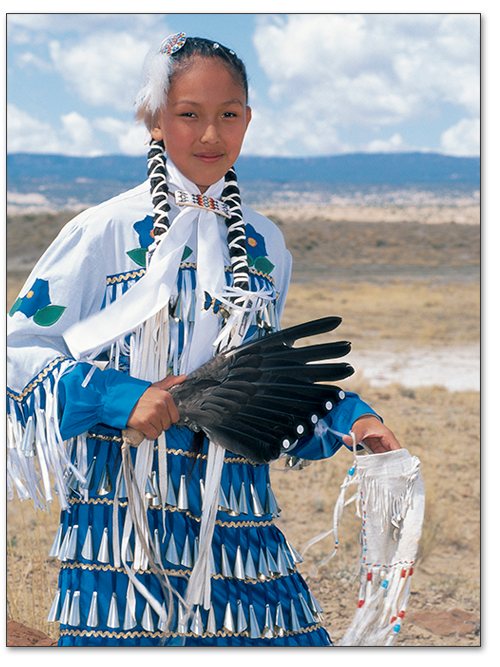 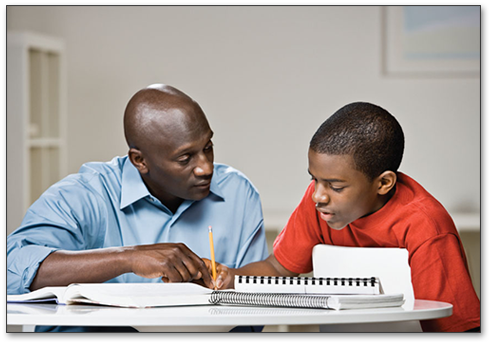 Copyright © 2014 McGraw-Hill Education. All rights reserved. No reproduction or distribution without the prior written consent of McGraw-Hill Education.
9-37
Adult Development and Aging
Emerging Adulthood 
   extended adolescence 

five key features
identity exploration
instability
self-focus
feeling “in between”
age of possibilities
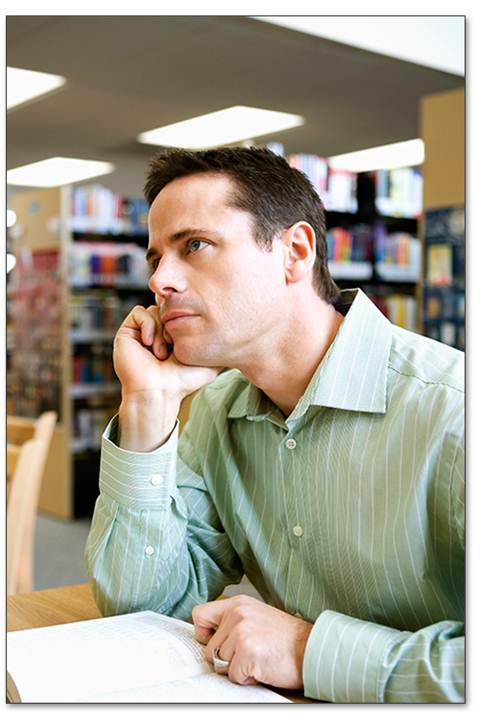 Copyright © 2014 McGraw-Hill Education. All rights reserved. No reproduction or distribution without the prior written consent of McGraw-Hill Education.
9-38
[Speaker Notes: Discussion:  What are the defining characteristics of “adulthood”?  Students are likely to mention independence (self-sufficiency, transitioning from school to career) and being depended on (starting one’s own family).  Help them see how prolonged schooling in college paid for by parents tends to undermine these criteria when applied to legal adults of age 18.]
Physical Changes in Adulthood
Early Adulthood
peak of physical development

Middle Adulthood
most lose height, many gain weight
menopause for women                  (late 40s or early 50s)

Late Adulthood
accumulated wear and tear
less ability to repair and regenerate
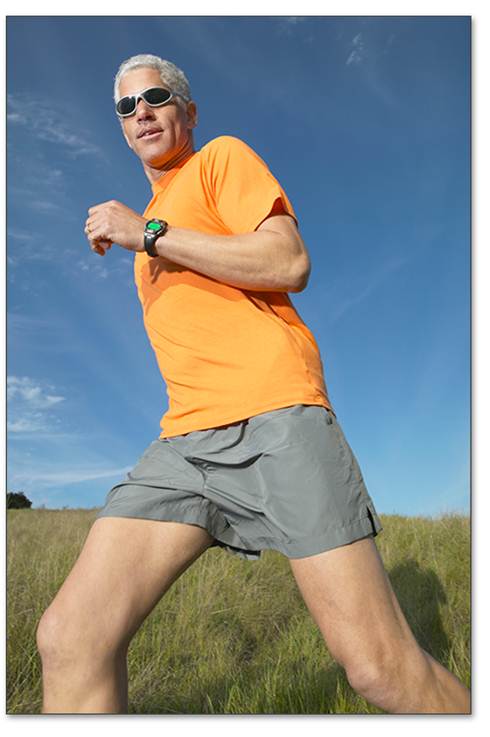 Copyright © 2014 McGraw-Hill Education. All rights reserved. No reproduction or distribution without the prior written consent of McGraw-Hill Education.
9-39
[Speaker Notes: Discussion:  What is the ideal age to be?  Why?  Tie student responses to lecture material.]
Biological Theories of Aging
Cellular-Clock Theory
maximum # of cell divisions possible
predicts human life span of about 120 years
shortening telomeres

Free-Radical Theory 
cause DNA and cell damage

Hormonal Stress Theory
stress hormones linger longer
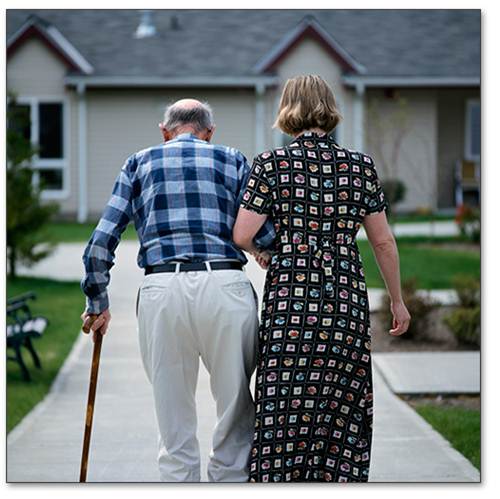 Copyright © 2014 McGraw-Hill Education. All rights reserved. No reproduction or distribution without the prior written consent of McGraw-Hill Education.
9-40
The Aging Brain
Some new brain cells grow in hippocampus and olfactory bulb.

Surviving/healthy neurons take up slack for their deceased/disabled neighbors.

Reduced lateralization of brain function: both hemispheres are used more equally.
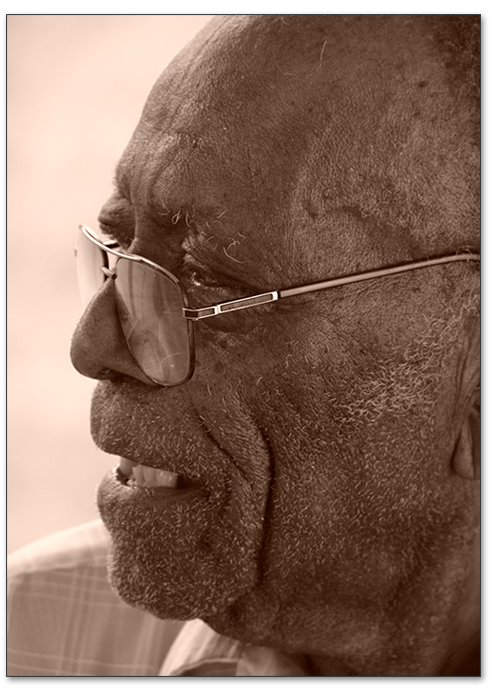 Copyright © 2014 McGraw-Hill Education. All rights reserved. No reproduction or distribution without the prior written consent of McGraw-Hill Education.
9-41
[Speaker Notes: Note:  While the discovery that brain cells continue to multiply on into late adulthood astounded scientists who had previously agreed that neurogenisis ended during childhood and in fact mostly was completed before birth, the astonishment has led to a tendency to exaggerate the significance of the finding.  The old view was not all that far off the mark. The evidence strongly suggests, for most (almost all) of the brain, if neurons die, they are not replaced by fresh neurons.  Instead, existing/neighboring neurons that have been around since birth do their best to take over the function of the deceased neurons. Nonetheless, whether medical science can artificially change all that is another matter altogether.]
Cognitive Development
Early Adulthood
Idealism gives way to realistic pragmatism.
reflection on worldview

Middle Adulthood
Memory peeks.
Numerical ability declines.
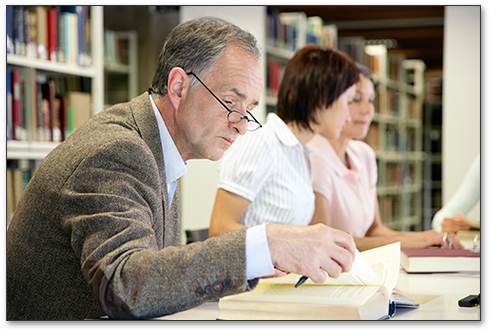 Copyright © 2014 McGraw-Hill Education. All rights reserved. No reproduction or distribution without the prior written consent of McGraw-Hill Education.
9-42
Cognitive Development
Late Adulthood
speed of processing generally declines

memory retrieval skills decline

wisdom increases in some individuals

strategy training and physical activity can improve cognitive function
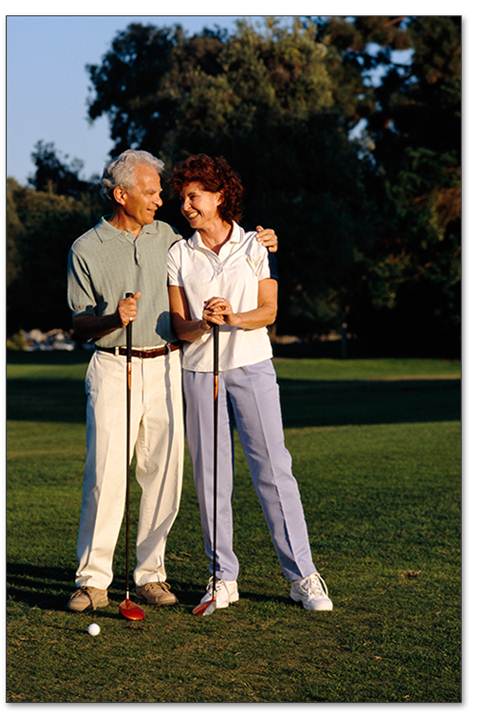 Copyright © 2014 McGraw-Hill Education. All rights reserved. No reproduction or distribution without the prior written consent of McGraw-Hill Education.
9-43
Socioemotional Development
Erikson’s Theory

Last Four Stages
Identity versus Identity Confusion
Who am I & where am I going?
Intimacy versus Isolation
Individuals form intimate relationships with others.
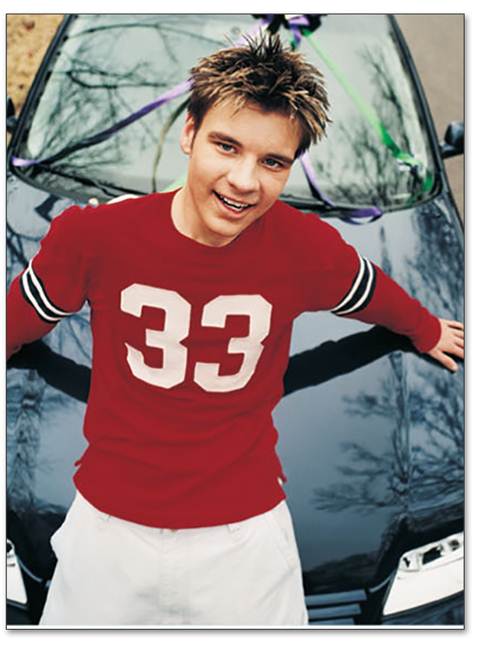 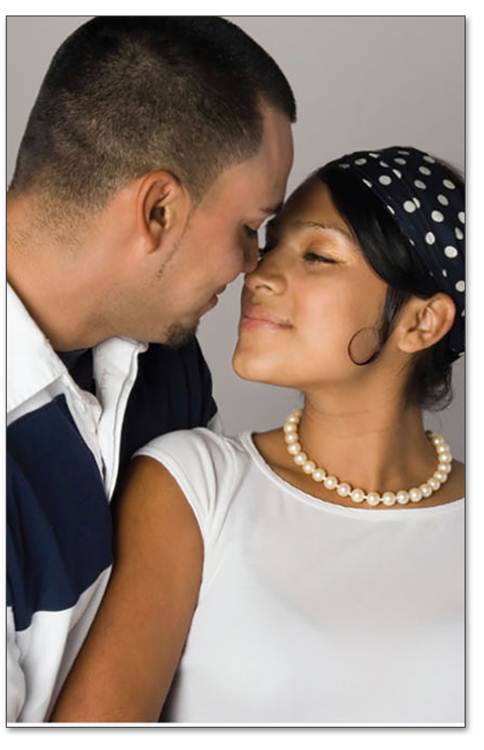 Copyright © 2014 McGraw-Hill Education. All rights reserved. No reproduction or distribution without the prior written consent of McGraw-Hill Education.
9-44
Socioemotional Development
Erikson’s Theory

Last Four Stages
Generativity versus Stagnation
legacy: assist younger generation
Integrity versus Despair
What have I done with my life?
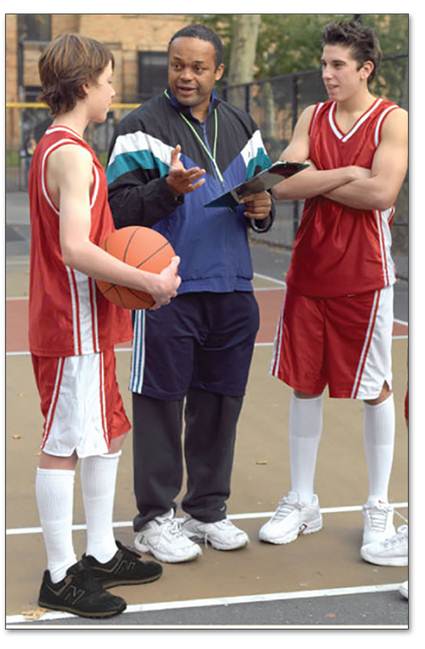 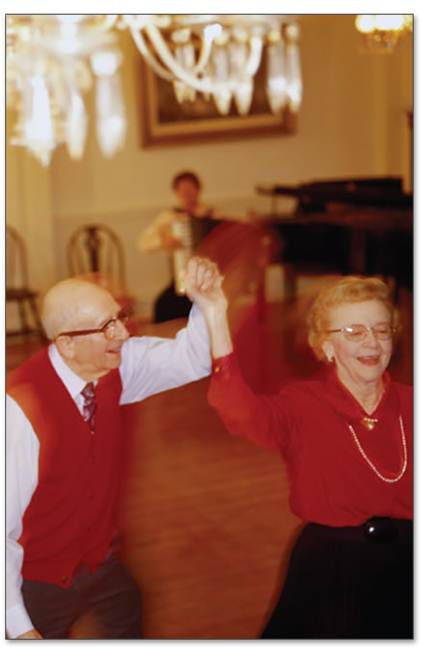 Copyright © 2014 McGraw-Hill Education. All rights reserved. No reproduction or distribution without the prior written consent of McGraw-Hill Education.
9-45
Marriage
Erikson’s Stage 6: Intimacy versus Isolation
Women and men are marrying later

Principles for successful marriages
nurturing fondness and admiration
turning toward each other as friends
giving up some power
solving conflicts together
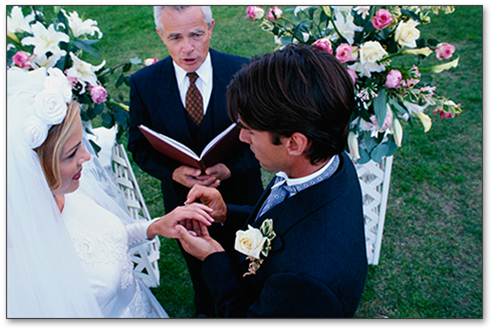 Copyright © 2014 McGraw-Hill Education. All rights reserved. No reproduction or distribution without the prior written consent of McGraw-Hill Education.
9-46
Parenting
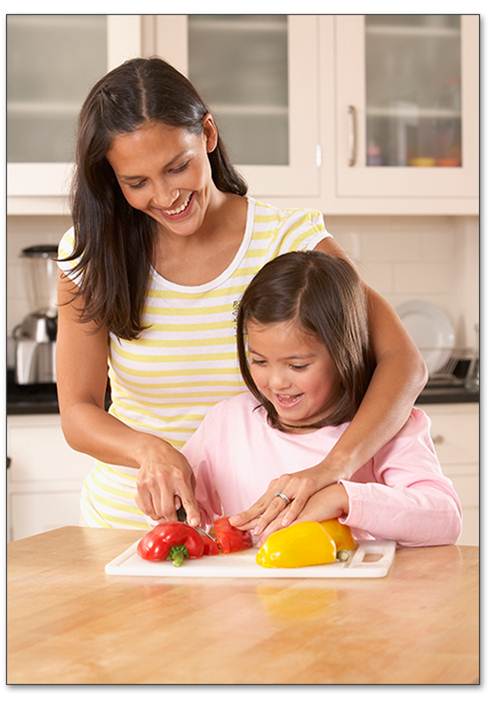 Erikson’s Stage 7:                       Generativity versus Stagnation

wellness through contribution to next generation
contribution through rearing children
Critical Controversy:                                    Is parenthood associated with happiness?
Copyright © 2014 McGraw-Hill Education. All rights reserved. No reproduction or distribution without the prior written consent of McGraw-Hill Education.
9-47
Winding Down
Erikson’s Stage 8: Integrity versus Despair

wellness through reminiscence
seeking meaning through life review
confronting own pending death
importance of meaning: past and present!
more selective about social network
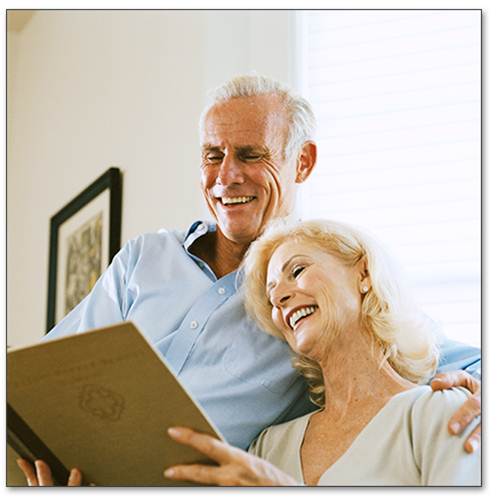 Copyright © 2014 McGraw-Hill Education. All rights reserved. No reproduction or distribution without the prior written consent of McGraw-Hill Education.
9-48
Health and Wellness
Coping with life’s difficulties
assimilation and accommodation (Piaget)
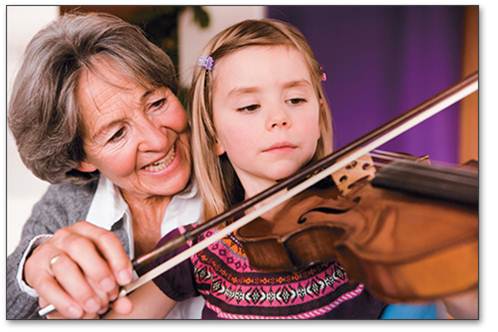 Copyright © 2014 McGraw-Hill Education. All rights reserved. No reproduction or distribution without the prior written consent of McGraw-Hill Education.
9-49
Chapter Review
Explain how psychologists think about development.
Describe children’s development from prenatal stages to adolescence.
Discuss adult development and the positive dimensions of aging.
Discuss important factors in successful adult psychological development.
Copyright © 2014 McGraw-Hill Education. All rights reserved. No reproduction or distribution without the prior written consent of McGraw-Hill Education.
9-50
[Speaker Notes: Note: Instructors may use the learning objectives presented on this slide to review the chapter material.]